Recursion
CPSC 217: Introduction to Computer Science for Multidisciplinary Studies I
Winter 2023
Jonathan Hudson, Ph.D.
Instructor
Department of Computer Science
University of Calgary
January 9, 2023
Copyright © 2023
Recursion
Definition:
See Recursion

Defining something in terms of itself
Generally using a smaller or simpler version

Recursive Function
A function that calls itself
Recursion
A programming technique whereby a function calls itself either directly or indirectly
indirectly (mutual recursive)
def fun ():   
      :    
      fun ()    
      :
def fun1 ():    
      fun2 () 

def fun2 ():    
      fun1 ()
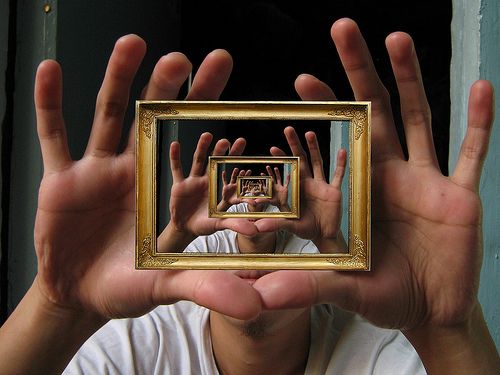 fun()
Directly
Recursion
A well-formed recursive function normally has two cases
Base Case:
Does not make a recursive call
Permits function to return (allowing us to fall out of the function calls)
Without a well-formed base case, you will have infinite recursive calls leading to the popular StackOverFlowException or equivalently RecursionError in Python
Recursive Case:
Function calls itself
Generally must be a call to a smaller or simpler version of the problem
Tail Recursion
Tail Recursion
a tail call is a subroutine call performed as the final action of a function  (Ex. A final return statement function call)
If a tail call calls the function itself (as the last thing the function does), then this function is called tail recursive
#Not tail-recursive
def fact(n):
 
    if (n == 0):
        return 1
 
    return n * fact(n-1)
#Tail recursive
def fact(n, a = 1):
 
    if (n == 1):
        return a
 
    return fact(n - 1, n * a)
Tail Recursion
Typically when a function is called a record of memory (stack frame) is stored to track state from the previous function call 
But a tail recursive function doesn’t need anything from before the final function call
Modern compilers can identify this and reduce the process into an iterative loop for you. Although this is not guaranteed.
python is a procedural language, there is a class of languages called functional languages which will often guarantee this behaviour
Python does not optimize tail recursion (neither does Java)
Usage of Recursion
Useful Examples of Recursion
Drawing fractals
Finding a path through a maze
Flood fill / “paint bucket” tool
Merge sort, quick sort, binary search
Finding the total size of all of the files in a directory and its subdirectories
Parsing / evaluating expressions (how your code compiler knows you have syntax errors!)
…
Factorial
A Small Example - Factorial
A Small Example - Factorial
Computing n factorial:
Using a loop:
Initialize a variable named answer to 1 (the answer to 0!)
for i ranging from 2 to n (inclusive)
Multiply answer by i, storing the result back into answer
return answer
A Small Example - Factorial
Computing n factorial:
Using a loop:
Initialize a variable named answer to 1 (the answer to 0!)
for i ranging from 2 to n (inclusive)
Multiply answer by i, storing the result back into answer
return answer

Another solution comes from the definition
A Small Example
Recursive Definition!

Another solution 
By definition, 	0! == 1
View 		             n! == n * (n-1)!
A Small Example
Recursive Definition!

Another solution 
BASE CASE, 		             0! == 1
RECURSIVE CASE,		n! == n * (n-1)!
A Small Example - Factorial
def factorial(n):
   if n == 0: #BASE CASE
      return 1
   return n * factorial(n-1) #RECURSIVE CASE

Note: code is easy, directly follows from recursive definition

How does it look like in memory?
Factorial - Memory
A Small Example - Factorial
def factorial(n):
   if n == 0: #BASE CASE
      return 1
   return n * factorial(n-1) #RECURSIVE CASE

Note: code is easy, directly follows from recursive definition

How does it look like in memory?
A Small Example - Factorial
Let’s trace this code:
def factorial(n):
   if n == 0: #BASE CASE
      return 1
   return n * factorial(n-1) #RECURSIVE CASE
factorial(3)
A Small Example - Factorial - Walkthrough
STACK
Code:
def factorial(n):
   if n == 0:
      return 1
   return n * factorial(n-1)
factorial(3)
Trace:
A Small Example - Factorial - Walkthrough
STACK
Code:
def factorial(n):
   if n == 0:
      return 1
   return n * factorial(n-1)
factorial(3)
I1
Trace:
Factorial(3)
n=3
A Small Example - Factorial - Walkthrough
STACK
Code:
I1
def factorial(n):
   if n == 0:
      return 1
   return n * factorial(n-1)
factorial(3)
Trace:
n=3
Factorial(3)
n=3
A Small Example - Factorial - Walkthrough
STACK
Code:
def factorial(n):
   if n == 0:
      return 1
   return n * factorial(n-1)
factorial(3)
I1
Trace:
n=3
Factorial(3)
n=3
A Small Example - Factorial - Walkthrough
STACK
Code:
def factorial(n):
   if n == 0:
      return 1
   return n * factorial(n-1)
factorial(3)
FALSE
I1
Trace:
n=3
Factorial(3)
n=3
A Small Example - Factorial - Walkthrough
STACK
Code:
def factorial(n):
   if n == 0:
      return 1
   return n * factorial(n-1)
factorial(3)
I1
Trace:
n=3
return 3*(factorial(2))
Factorial(3)
n=3
A Small Example - Factorial - Walkthrough
STACK
Code:
I2
def factorial(n):
   if n == 0:
      return 1
   return n * factorial(n-1)
factorial(3)
I1
Trace:
n=2
return 3*(factorial(2))
Factorial(2)
n=2
Factorial(3)
n=3
A Small Example - Factorial - Walkthrough
STACK
Code:
def factorial(n):
   if n == 0:
      return 1
   return n * factorial(n-1)
factorial(3)
I2
I1
Trace:
n=2
return 3*(factorial(2))
Factorial(2)
n=2
Factorial(3)
n=3
A Small Example - Factorial - Walkthrough
STACK
Code:
def factorial(n):
   if n == 0:
      return 1
   return n * factorial(n-1)
factorial(3)
FALSE
I2
I1
Trace:
n=2
return 3*(factorial(2))
Factorial(2)
n=2
Factorial(3)
n=3
A Small Example - Factorial - Walkthrough
STACK
Code:
def factorial(n):
   if n == 0:
      return 1
   return n * factorial(n-1)
factorial(3)
I2
Trace:
n=2
return 3*(2*factorial(1))
Factorial(2)
n=2
Factorial(3)
n=3
A Small Example - Factorial - Walkthrough
STACK
Code:
I3
def factorial(n):
   if n == 0:
      return 1
   return n * factorial(n-1)
factorial(3)
I2
Factorial(1)
n=1
Trace:
n=1
return 3*(2*factorial(1))
Factorial(2)
n=2
Factorial(3)
n=3
A Small Example - Factorial - Walkthrough
STACK
Code:
def factorial(n):
   if n == 0:
      return 1
   return n * factorial(n-1)
factorial(3)
I3
I2
Factorial(1)
n=1
Trace:
n=1
return 3*(2*factorial(1))
Factorial(2)
n=2
Factorial(3)
n=3
A Small Example - Factorial - Walkthrough
STACK
Code:
def factorial(n):
   if n == 0:
      return 1
   return n * factorial(n-1)
factorial(3)
FALSE
I3
I2
Factorial(1)
n=1
Trace:
n=1
return 3*(2*factorial(1))
Factorial(2)
n=2
Factorial(3)
n=3
A Small Example - Factorial - Walkthrough
STACK
Code:
def factorial(n):
   if n == 0:
      return 1
   return n * factorial(n-1)
factorial(3)
I3
Factorial(1)
n=1
Trace:
n=1
return 3*(2*(1*factorial(0)))
Factorial(2)
n=2
Factorial(3)
n=3
A Small Example - Factorial - Walkthrough
STACK
Code:
I4
def factorial(n):
   if n == 0:
      return 1
   return n * factorial(n-1)
factorial(3)
Factorial(1)
n=0
I3
Factorial(1)
n=1
Trace:
n=0
return 3*(2*(1*factorial(0)))
Factorial(2)
n=2
Factorial(3)
n=3
A Small Example - Factorial - Walkthrough
STACK
Code:
def factorial(n):
   if n == 0:
      return 1
   return n * factorial(n-1)
factorial(3)
Factorial(1)
n=0
I4
I3
Factorial(1)
n=1
Trace:
n=0
return 3*(2*(1*factorial(0)))
Factorial(2)
n=2
Factorial(3)
n=3
A Small Example - Factorial - Walkthrough
STACK
Code:
def factorial(n):
   if n == 0:
      return 1
   return n * factorial(n-1)
factorial(3)
Factorial(1)
n=0
TRUE
I4
I3
Factorial(1)
n=1
Trace:
n=0
return 3*(2*(1*factorial(0)))
Factorial(2)
n=2
Factorial(3)
n=3
A Small Example - Factorial - Walkthrough
STACK
Code:
def factorial(n):
   if n == 0:
      return 1
   return n * factorial(n-1)
factorial(3)
Factorial(1)
n=0
I4
I3
Factorial(1)
n=1
Trace:
n=0
return 3*(2*(1*factorial(0)))
Factorial(2)
n=2
Factorial(3)
n=3
A Small Example - Factorial - Walkthrough
STACK
Code:
def factorial(n):
   if n == 0:
      return 1
   return n * factorial(n-1)
factorial(3)
Factorial(1)
n=0
I4
I3
Factorial(1)
n=1
Trace:
n=0
return 3*(2*(1*factorial(0)))
Factorial(2)
n=2
factorial(0) return 1
Factorial(3)
n=3
A Small Example - Factorial - Walkthrough
STACK
Code:
pop
def factorial(n):
   if n == 0:
      return 1
   return n * factorial(n-1)
factorial(3)
Factorial(1)
n=0
I3
Factorial(1)
n=1
Trace:
n=1
return 3*(2*(1*1))
Factorial(2)
n=2
Factorial(3)
n=3
A Small Example - Factorial - Walkthrough
STACK
Code:
def factorial(n):
   if n == 0:
      return 1
   return n * factorial(n-1)
factorial(3)
I3
Factorial(1)
n=1
Trace:
n=1
return 3*(2*(1*1))
Factorial(2)
n=2
Factorial(3)
n=3
A Small Example - Factorial - Walkthrough
STACK
Code:
def factorial(n):
   if n == 0:
      return 1
   return n * factorial(n-1)
factorial(3)
I3
Factorial(1)
n=1
Trace:
n=1
return 3*(2*(1*1))
Factorial(2)
n=2
factorial(1) returns 1*1 = 1
Factorial(3)
n=3
A Small Example - Factorial - Walkthrough
STACK
Code:
def factorial(n):
   if n == 0:
      return 1
   return n * factorial(n-1)
factorial(3)
pop
I2
Factorial(1)
n=1
Trace:
n=2
return 3*(2*1)
Factorial(2)
n=2
Factorial(3)
n=3
A Small Example - Factorial - Walkthrough
STACK
Code:
def factorial(n):
   if n == 0:
      return 1
   return n * factorial(n-1)
factorial(3)
I2
Trace:
n=2
return 3*(2*1)
Factorial(2)
n=2
Factorial(3)
n=3
A Small Example - Factorial - Walkthrough
STACK
Code:
def factorial(n):
   if n == 0:
      return 1
   return n * factorial(n-1)
factorial(3)
I2
Trace:
n=2
return 3*(2*1)
Factorial(2)
n=2
factorial(2) returns 2*1 = 2
Factorial(3)
n=3
A Small Example - Factorial - Walkthrough
STACK
Code:
def factorial(n):
   if n == 0:
      return 1
   return n * factorial(n-1)
factorial(3)
I1
Trace:
pop
n=3
return 3*2
Factorial(2)
n=2
Factorial(3)
n=3
A Small Example - Factorial - Walkthrough
STACK
Code:
def factorial(n):
   if n == 0:
      return 1
   return n * factorial(n-1)
factorial(3)
I1
Trace:
n=3
return 3*2
Factorial(3)
n=3
A Small Example - Factorial - Walkthrough
STACK
Code:
def factorial(n):
   if n == 0:
      return 1
   return n * factorial(n-1)
factorial(3)
I1
Trace:
n=3
return 3*2
factorial(3) returns 3*2 = 6
Factorial(3)
n=3
A Small Example - Factorial - Walkthrough
STACK
Code:
def factorial(n):
   if n == 0:
      return 1
   return n * factorial(n-1)
factorial(3)
I1
Trace:
n=3
return 6
pop
Factorial(3)
n=3
A Small Example - Factorial - Walkthrough
STACK
Code:
def factorial(n):
   if n == 0:
      return 1
   return n * factorial(n-1)
factorial(3)
I1
Trace:
6
Fibonacci
Fibonacci Numbers
A sequence of values:
0, 1, 1, 2, 3, 5, 8, 13, 21, 34, 55, …
Fibonacci Numbers
A sequence of values:
0, 1, 1, 2, 3, 5, 8, 13, 21, 34, 55, …
Defined recursively:
By definition:
fib(0) is 0
fib(1) is 1
Fibonacci Numbers
A sequence of values:
0, 1, 1, 2, 3, 5, 8, 13, 21, 34, 55, …
Defined recursively:
By definition:
fib(0) is 0
fib(1) is 1
Remaining values:
Formed by computing the sum of the previous two values in the sequence
Fibonacci Numbers
A sequence of values:
0, 1, 1, 2, 3, 5, 8, 13, 21, 34, 55, …
Defined recursively:
By definition:
fib(0) is 0
fib(1) is 1
Remaining values:
fib(n) = fib(n-1)+fib(n-2)
Fibonacci Numbers
Note that there are two base cases here!
Eg. fib(4)
fib(4) = fib(3) + fib(2) 
fib(3) = fib(2) + fib(1) 
fib(2) = fib(1) + fib(0) 
fib(1) = 1
fib(0) = 0
Fibonacci Numbers
Note that there are two base cases here!
Eg. fib(4)
fib(4) = fib(3) + fib(2) =fib(1)+fib(0)+fib(1)+fib(1)+fib(0)=3
fib(3) = fib(2) + fib(1) = fib(1)+fib(0)+fib(1)=2
fib(2) = fib(1) + fib(0) =1
fib(1) = 1
fib(0) = 0
Example - Fibonacci Numbers
Note that there are two base cases here!
Eg. fib(4)
fib(4) = fib(3) + fib(2) =fib(1)+fib(0)+fib(1) + fib(1)+fib(0)=3


fib(3) = fib(2) + fib(1) = fib(1)+fib(0)+fib(1)=2
fib(2) = fib(1) + fib(0) =1
fib(1) = 1
fib(0) = 0
fib(3)
fib(2)
fib(2)
Fibonacci Numbers
Note that there are two base cases here!
Eg. fib(5)
fib(5) = fib(4) + fib(3) =fib(1)+fib(0)+fib(1)+fib(1)+fib(0)+ fib(1)+fib(0)+fib(1)=5
fib(4) = fib(3) + fib(2) =fib(1)+fib(0)+fib(1)+fib(1)+fib(0)=3
fib(3) = fib(2) + fib(1) = fib(1)+fib(0)+fib(1)=2
fib(2) = fib(1) + fib(0) =1
fib(1) = 1
fib(0) = 0
Example - Fibonacci Numbers
Note that there are two base cases here!
Eg. fib(5)
fib(5) = fib(4) + fib(3) =fib(1)+fib(0)+fib(1)+fib(1)+fib(0)+ fib(1)+fib(0)+fib(1)=5
fib(4) = fib(3) + fib(2) =fib(1)+fib(0)+fib(1)+fib(1)+fib(0)=3
fib(3) = fib(2) + fib(1) = fib(1)+fib(0)+fib(1)=2
fib(2) = fib(1) + fib(0) =1
fib(1) = 1
fib(0) = 0
fib(3)
fib(4)
Fibonacci Numbers
def fibRec(n):
   if n == 0:
      return 0
   if n == 1:
      return 1
   return fibRec(n-1) + fibRec(n-2)
Example - Fibonacci Numbers - Visualization
fib(4)
fib(4)
Slide 61
Example - Fibonacci Numbers - Visualization
fib(4) → fib(3) + fib(2)
fib(4)
Slide 62
Example - Fibonacci Numbers - Visualization
fib(4) → fib(3) + fib(2)
The expression is evaluated left to right. So, fib(3) is calculated first.
fib(4)
Slide 63
Example - Fibonacci Numbers - Visualization
fib(3)
fib(4)
fib(4-1)
fib(3)
Slide 64
Example - Fibonacci Numbers - Visualization
fib(3) → fib(2) + fib(1)
fib(4)
fib(4-1)
fib(3)
Slide 65
Example - Fibonacci Numbers - Visualization
fib(3) → fib(2) + fib(1)
Similarly, fib(2) is evaluated first.
fib(4)
fib(4-1)
fib(3)
Slide 66
Example - Fibonacci Numbers - Visualization
fib(2)
fib(4)
fib(4-1)
fib(3)
fib(3-1)
fib(2)
Slide 67
Example - Fibonacci Numbers - Visualization
fib(2) → fib(1) + fib(0)
fib(4)
fib(4-1)
fib(3)
fib(3-1)
fib(2)
Slide 68
Example - Fibonacci Numbers - Visualization
fib(2) → fib(1) + fib(0)
fib(1) is evaluated first
fib(4)
fib(4-1)
fib(3)
fib(3-1)
fib(2)
Slide 69
Example - Fibonacci Numbers - Visualization
fib(1)
fib(4)
fib(4-1)
fib(3)
fib(3-1)
fib(2)
fib(2-1)
fib(1)
Slide 70
Example - Fibonacci Numbers - Visualization
fib(1) → 1
fib(1) returns 1 to caller
fib(4)
fib(4-1)
fib(3)
fib(3-1)
fib(2)
fib(2-1)
fib(1)
Slide 71
Example - Fibonacci Numbers - Visualization
fib(1) → 1
fib(1) returns 1 to caller
fib(4)
fib(4-1)
fib(3)
fib(3-1)
fib(2)
1
fib(1)
Slide 72
Example - Fibonacci Numbers - Visualization
fib(2) → 1 + fib(0)
Now, fib(0) is evaluated.
fib(4)
fib(4-1)
fib(3)
fib(3-1)
fib(2)
1
fib(1)
Slide 73
Example - Fibonacci Numbers - Visualization
fib(0)
fib(4)
fib(4-1)
fib(3)
fib(3-1)
fib(2)
fib(2-2)
1
fib(0)
fib(1)
Slide 74
Example - Fibonacci Numbers - Visualization
fib(0) → 0
fib(0) returns 0 to caller
fib(4)
fib(4-1)
fib(3)
fib(3-1)
fib(2)
fib(2-2)
1
fib(0)
fib(1)
Slide 75
Example - Fibonacci Numbers - Visualization
fib(0) → 0
fib(0) returns 0 to caller
fib(4)
fib(4-1)
fib(3)
fib(3-1)
fib(2)
0
1
fib(0)
fib(1)
Slide 76
Example - Fibonacci Numbers - Visualization
fib(2) → 1+0 = 1
Now, fib(2) returns 1 to the caller
fib(4)
fib(4-1)
fib(3)
fib(3-1)
fib(2)
0
1
fib(0)
fib(1)
Slide 77
Example - Fibonacci Numbers - Visualization
fib(2) → 1+0 = 1
Now, fib(2) returns 1 to the caller
fib(4)
fib(4-1)
fib(3)
1
fib(2)
0
1
fib(0)
fib(1)
Slide 78
Example - Fibonacci Numbers - Visualization
fib(3) → 1 + fib(1)
Now, fib(1) is calculated
fib(4)
fib(4-1)
fib(3)
1
fib(2)
0
1
fib(0)
fib(1)
Slide 79
Example - Fibonacci Numbers - Visualization
fib(1)
fib(4)
fib(4-1)
fib(3)
fib(3-2)
1
fib(1)
fib(2)
0
1
fib(0)
fib(1)
Slide 80
Example - Fibonacci Numbers - Visualization
fib(1) → 1
fib(1) returns 1 to the caller.
fib(4)
fib(4-1)
fib(3)
fib(3-2)
1
fib(1)
fib(2)
0
1
fib(0)
fib(1)
Slide 81
Example - Fibonacci Numbers - Visualization
fib(1) → 1
fib(1) returns 1 to the caller.
fib(4)
fib(4-1)
fib(3)
1
1
fib(1)
fib(2)
0
1
fib(0)
fib(1)
Slide 82
Example - Fibonacci Numbers - Visualization
fib(3) → 1 + 1 = 2
Now, fib(3) returns 2 to the caller.
fib(4)
fib(4-1)
fib(3)
1
1
fib(1)
fib(2)
0
1
fib(0)
fib(1)
Slide 83
Example - Fibonacci Numbers - Visualization
fib(3) → 1 + 1 = 2
Now, fib(3) returns 2 to the caller.
2
fib(4)
fib(3)
1
1
fib(1)
fib(2)
0
1
fib(0)
fib(1)
Slide 84
Example - Fibonacci Numbers - Visualization
fib(4) → 3 + fib(2)
2
fib(4)
fib(3)
1
1
fib(1)
fib(2)
0
1
fib(0)
fib(1)
Slide 85
Example - Fibonacci Numbers - Visualization
fib(4) → 3 + fib(2)
fib(2) is calculated.
2
fib(4)
fib(3)
1
1
fib(1)
fib(2)
0
1
fib(0)
fib(1)
Slide 86
Example - Fibonacci Numbers - Visualization
fib(2)
2
fib(4-2)
fib(4)
fib(2)
fib(3)
1
1
fib(1)
fib(2)
0
1
fib(0)
fib(1)
Slide 87
Example - Fibonacci Numbers - Visualization
fib(2) → fib(1) + fib(0)
Similar to before, fib(2) will return 1
2
fib(4-2)
fib(4)
fib(2)
fib(3)
1
1
1
0
fib(1)
fib(0)
fib(1)
fib(2)
0
1
fib(0)
fib(1)
Slide 88
Example - Fibonacci Numbers - Visualization
fib(2) → 1
fib(2) will return 1 to the caller
2
fib(4-2)
fib(4)
fib(2)
fib(3)
1
1
1
0
fib(1)
fib(0)
fib(1)
fib(2)
0
1
fib(0)
fib(1)
Slide 89
Example - Fibonacci Numbers - Visualization
fib(2) → 1
fib(2) will return 1 to the caller
2
1
fib(4)
fib(2)
fib(3)
1
1
1
0
fib(1)
fib(0)
fib(1)
fib(2)
0
1
fib(0)
fib(1)
Slide 90
Example - Fibonacci Numbers - Visualization
fib(4) → 2 + 1 = 3
Answer is 3.
2
1
fib(4)
fib(2)
fib(3)
1
1
1
0
fib(1)
fib(0)
fib(1)
fib(2)
0
1
fib(0)
fib(1)
Slide 91
Advantages
Advantages of Recursion
Very well suited to some problems
Tree traversals
Flood fill
Fractal images
Quick sort / merge sort
…

Often easier to implement, sometimes faster than iterative
Notice Anything About Fibonacci Numbers
?
Notice Anything About Fibonacci Numbers
We called fib(1), fib(0) many many many times
Why not store this information once
Dynamic Programming
Dynamic Programming
def fibDyn(n):
	fib = [0, 1]
	for i in range(2,n+1):
		fib.append(fib[i-2]+fib[i-1])
	return fib[n]
Advantages of Dynamic Programming
Dynamic programming is recursive in concept 
but we store solutions we already found!
We start bottom up instead of top down
Generally we find ourselves calculating many solutions at the bottom we find again and again
Let’s calculate it once and store it
Generally faster than similar recursive solution
We don’t have to push information on the stack with recursion calls (we store our own state instead)
Advantages of Dynamic Programming
Tricky to implement (especially for more complex problems see CPSC 413)
But not always faster, or guaranteed to take less space than similar recursive solution
Sometimes we don’t need need to track all this state, recursion lets us dispose of information stored on stack as the function call returns
Iterative Programming
Iterative Programming
Sometimes we can notice in dynamic programming that we didn’t need to store all the previous function calls
Or we can noticed that each function call was base iteratively on the previous function calls
Iterative Programming
def fibIter(n):
   if n == 0:
      return 0
   if n == 1:
      return 1
   prev1 = 1
   prev2 = 0
   result = None
   for i in range(2,n+1):
      result = prev1 + prev2
      prev2 = prev1
      prev1 = result
   return result
Advantages of Iteration
Typically
Faster (but not always)
Requires less memory (most of the time)

But some problems are messy to express iteratively
Fractals
Fractals
Self similar images
Often have reasonably simple recursive definitions
1				4

2

3
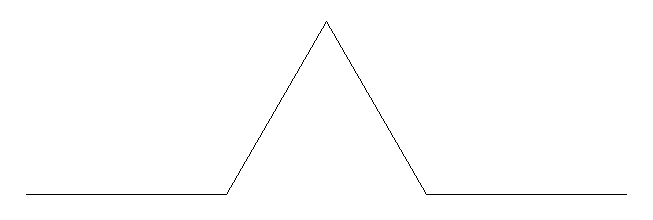 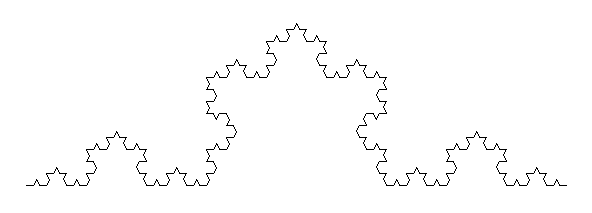 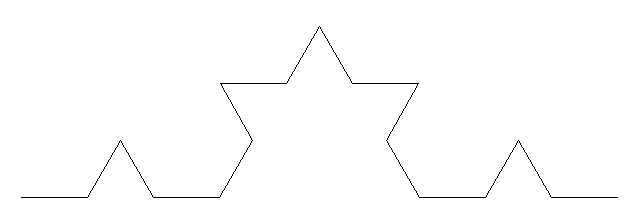 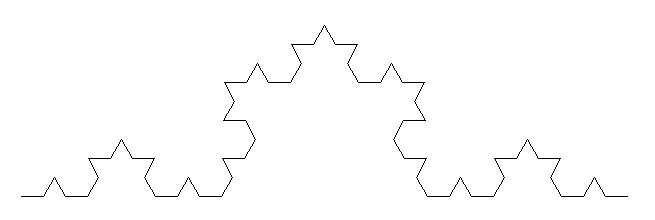 Koch Snowflake
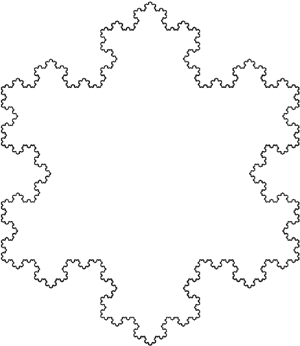 Sierpinski Triangle
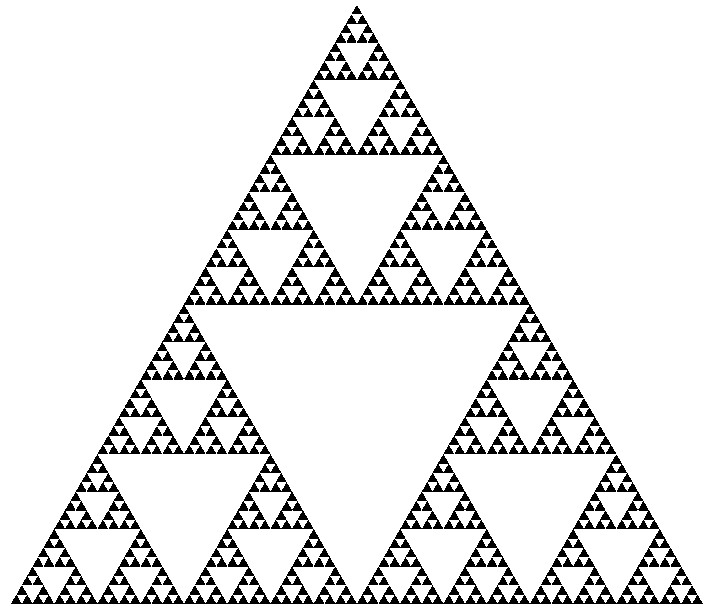 Sierpinski Trianglge
Source: http://commons.wikimedia.org/wiki/File:Sierpinski-Trigon-7.svg
License: Public Domain
Fractal Fern
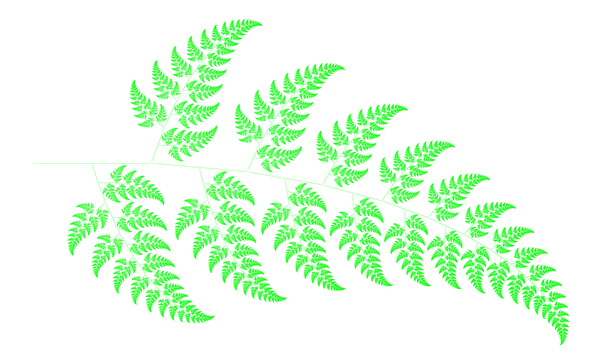 Fractal Fern	
Source: http://schools-wikipedia.org/images/67/6740.png.htm
License: Creative Commons Attribution-Share Alike 3.0 Unported http://creativecommons.org/licenses/by-sa/3.0/deed.en
Fractal Art
Spiral Fantasy by Alfred Laing
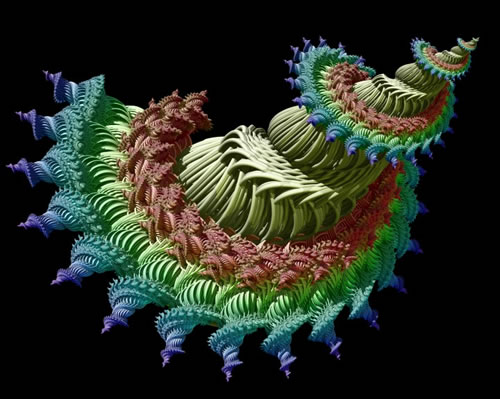 Fractal Art
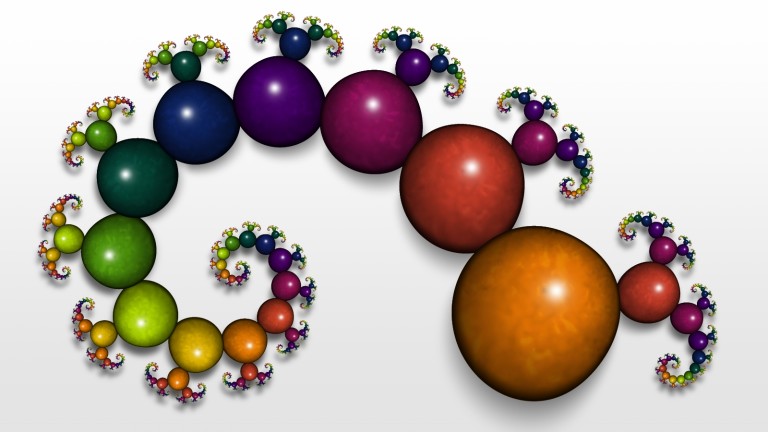 Simple Thing by Philip Taylor
Fractal Art
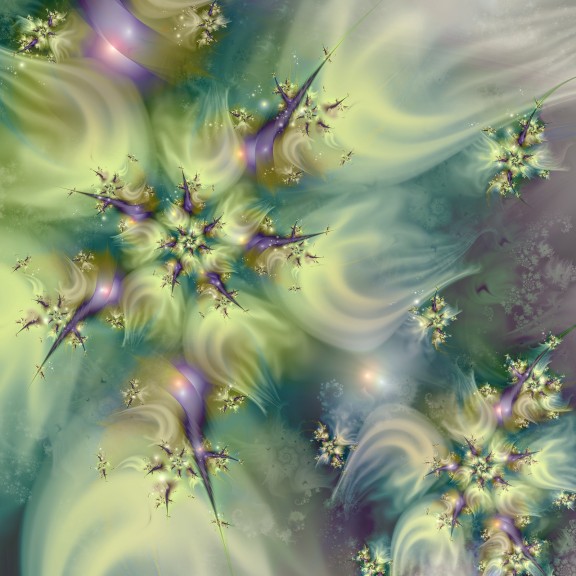 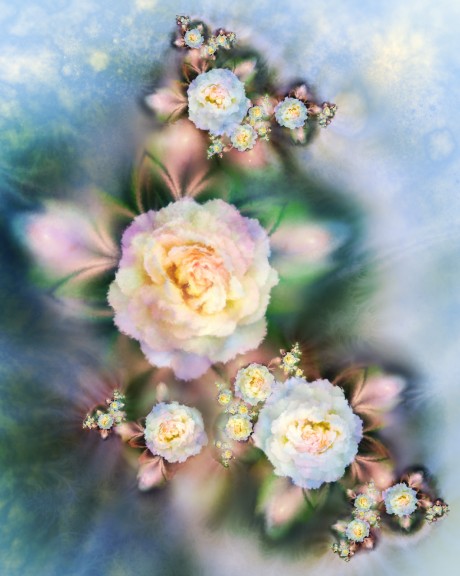 Edenesque by Helen Grainge (left)
Rose by Keith Mackay (right)
Mazes
Maze Path Finding
Consider a two dimensional list containing 4 different values
Entrance for the maze
Exit for the maze
Open spaces
Walls
Assume that the maze is fully enclosed
Maze Path Finding
Algorithm solve(map, x, y)
If the current square is a wall or a space we have already visited, return failure
If the current square is the exit point, mark it as part of the solution and return success
Mark the current square as part of the solution 

If solve(map, x, y+1) is successful, return success
If solve(map, x, y-1) is successful, return success
If solve(map, x+1, y) is successful, return success
If solve(map, x-1, y) is successful, return success

Mark the current square as visited but not part of the solution
Return failure
Maze Path Finding
def solve(map,x,y):
   if map[x][y] == “wall” or map[x][y] == “visited”:
      return False

   if map[x][y] == “exit”:
      print “Go to (%d,%d)” % (x,y)
      return True
Maze Path Finding
print “Go to (%d,%d)” % (x,y)
   if solve(map,x,y+1):
      return True
   elif solve(map,x,y-1):
      return True
   elif solve(map,x+1,y):
      return True
   elif solve(map,x-1,y):
      return True
   else:
      map[x][y] = “visited”
      return False
Recursion – Why?
Why recursion
Recursive implementation is the perfect ﬁt for naturally recursive problems. 
The result of one step depends on the previous steps. 
There is a base case where the process will stop at. 
e.g., search, games, various math problems 
Computationally elegant 
Easy to program than using loops
Tradeoffs: 
Function calls can be costly in terms of memory and time
Induction
Recursive functions performance and even their results are often shown via proofs using induction
Base Case: Where recursion bottoms out and returns
Inductive Case: Where recursion calls another functions call

Induction is generally be taught in CPSC 251, 331, and 413
Example
def binary_search(t_list, k):
    if len(t_list) != 0:
        center = len(t_list)//2
        if t_list[center] == k:
            return True
        if t_list[center] > k:
            return binary_search(t_list[:center], k)
        else:
            return binary_search(t_list[center+1:], k)
    return False
Onward to … Flex Topics.
Jonathan Hudson
jwhudson@ucalgary.ca
https://pages.cpsc.ucalgary.ca/~jwhudson/
Recursion – Beyond Algorithms
Not all about code
We can also define structures that are recursive
Most common examples are tree structures

class Node:
	def __init__(self):
		self.children = [] #list of Node

root = Node()
root.children.append(Node())
child = root.children[0]
child.children.append(Node())
Binary Tree
We can also define structures that are recursive
Most common example is a binary tree

class Node:
	 def __init__(self, value):
		self. value = None
		self.left = None         #Node
		self.right = None       #Node
Binary Search Tree
We can also define structures that are recursive
Most common example is a binary tree

class Node:
	 def __init__(self, value):
		self. value = None
		self.left = None     #Node with value less than self value
		self.right = None   #Node with value greater than self value
Heap
We can also define structures that are recursive

# Max Heap
class Node:
	 def __init__(self, value):
		self. value = None
		self.left = None          #Node with value less than self value
		self.right = None        #Node with value less than self value